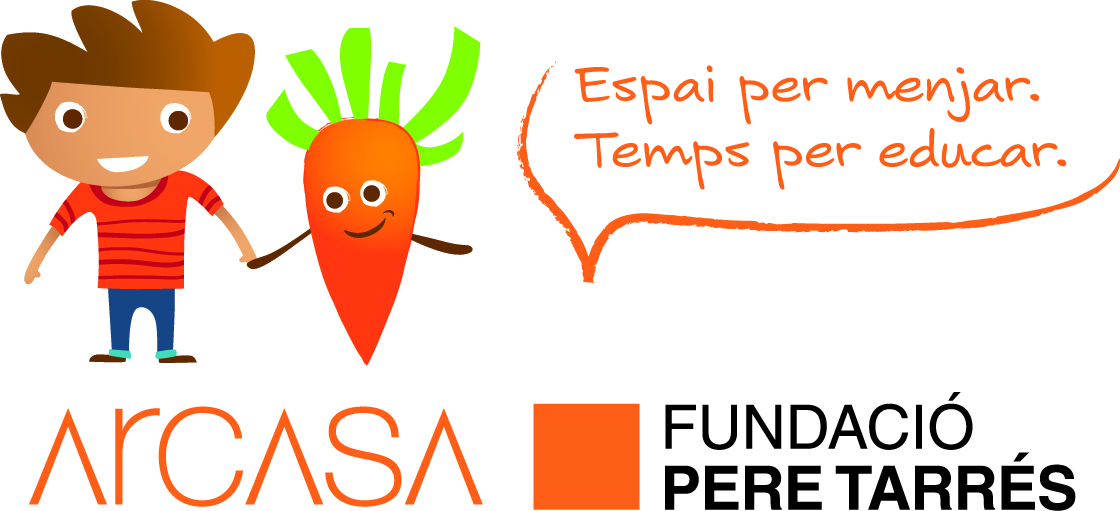 Fitxa d’Inscripció al Menjador
18/19
Núm. Inscripció
Curs
ESCOLA
Nom i cognoms
Curs
Data naixement
_ _/_ _/_ _ _ _
E-mail
@
Adreça
C.P.
Dades personals
Població
Tlf. de casa
Nom del pare
Telèfon
Nom de la mare
Telèfon
Pertany a
Telèfon
Altres  telèfons on trucar
 en cas d’urgència
Pertany a
Telèfon
Si
No
Lloc que ocupa
Té germans/es a l’escola?
Marqueu amb una         els dies que fareu ús del servei de menjador.
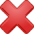 Ús del 
servei
Tots els dies
Dll
Dmt
Dj
Dv
Dmc
Nom del/a titular
NIF
Dades bancàries
Oficina
Nº
Entitat
DC
_ _ / _ _ /20_ _
DATA D’INICI
IMPORTANT! Es imprescindible adjuntar a la inscripció la fotocòpia de la primera pàgina de la cartilla bancària.
En/na..................................................amb DNI........................, autoritzo a la Fundació Pere Tarrés a que em carreguin mensualment els rebuts del servei de menjador durant aquest curs.                                                                                                                   
                                                                                                                                     Signatura:
*D’acord amb el que preveuen els articles 5 de la LOPD i 13 del Reglament Europeu de Protecció de Dades, queda informat que la FUNDACIÓ PERE TARRÉS amb domicili a Barcelona, C/. Numància número, 149-151, és el responsable del tractament de les dades personals. Posem  en el vostre coneixement que les vostres dades s’inclouran en una Base de Dades General d’Administració , el responsable el qual és la Fundació Pere Tarrés.
La finalitat de la seva creació, existència, manteniment i ús és el tractament de la informació i les dades amb la finalitat de prestar els serveis i activitats que ens sol·liciteu,  mantenir-vos informats de les nostres activitats i donar compliment  a les finalitats de la Fundació Pere Tarrés.  
Com a  titular de les dades, autoritza de forma expressa el tractament d’aquestes dades. La Fundació Pere Tarrés es compromet a tractar aquestes dades amb la màxima reserva i confidencialitat.
Els destinataris de la informació i de les dades són tots els departaments i col·laboradors de La Fundació Pere Tarrés que siguin necessaris per al compliment de les finalitats expressades al paràgraf anterior, els estaments oficials als quals estem obligats a cedir les seves dades, així com els centres sanitaris corresponents en cas d’urgència. La informació es conservarà en els nostres arxius durant el període legal de conservació.
La negativa a facilitar les dades demanades  suposarà la impossibilitat de ser atès ordinàriament en els nostres serveis i tindrà com a conseqüència la impossibilitat de participar en  les activitats sol·licitades. 
Té dret  a exercir els drets d’accés a les seves dades personals, a la seva rectificació o supressió, a la limitació del seu tractament, a oposar-vos al tractament, a consentir expressament la possibilitat de fer portabilitat de la vostra informació i a la prohibició de decisions individuals automatitzades i a revocar total o parcialment el consentiment que atorga dirigint-se per escrit al Carrer Numància número 149-151 de Barcelona o presencialment, facilitant-vos  els impresos oficials oportuns i adequats a la vostra pretensió
La gestió d'aquests indicadors i la responsabilitat de l'ús que se'n faci a la Fundació Pere Tarrés correspon a la Fundació Pere Tarrés. La fundació Pere Tarrés no es fa responsable de l'ús indegut del recurs i dels seus continguts per part dels pares i/o representant legal. El pare, mare i/o representant legal de l'infant serà l'únic responsable de les infraccions en què pugui incórrer o dels perjudicis que pugui causar per un ús inadequat dels seus serveis o continguts publicats en el bloc i/o en el dia a dia de l'activitat.
 
**La Fundació Pere Tarrés en el desenvolupament dels seus serveis i activitats pot realitzar reportatges de caràcter fotogràfic i audiovisual als participants i podrà, amb les finalitats esmentades, publicar-lo en els seus mitjans propis, com ara, pàgines web, revistes, altres publicacions, catàlegs comercials de difusió d’activitats o cedir-los a entitats col·laboradores o d’informació general (mitjans de comunicació).
Pateix alguna malaltia? (al·lèrgia, asma, epilèpsia, problemes derivats d’intervencions quirúrgiques, etc...)
............................................................................................................................................................................................................................................................................................................................................
Ha de prendre alguna medicació en horari de migdia de forma habitual?  

En cas de contestar que SI, cal emplenar el “full d’autorització de medicaments” que us lliuraran a l’escola.
Si
No
Dades de salut
OBSERVACIONS (Indiqueu aquí aquells aspectes del vostre fill/a que calgui informar i que cal que sapiguem)
...............................................................................................................................................................................................................................................................................................................................
Nº Targeta d’identificació Sanitària (TIS)
Cal adjuntar la fotocòpia de la targeta sanitària
En/na............................................................................ amb DNI....................................... 
Certifica que l’infant.....................................................................................està protegit amb les vacunes assenyalades per la normativa vigent .
Signatura del pare, mare o tutor/a
Marqueu amb una         en el cas que al vostre fill/a segueixi una dieta especial.
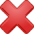 AL·LÈRGIA                     A quin o quins aliments? .........................................................
INTOLERÀNCIA         Lactosa         Gluten         Altres        Quina?................................
(Contesteu NOMÉS si es el cas)
HIPOCALÒRICA
Dietes especials
En el cas de les dietes mèdiques, cal adjuntar  degudament complimentat, el “Protocol de dietes especials” que us faran arribar  un cop siguem coneixedors de la mateixa, junt amb un informe mèdic que certifiqui l’al·lèrgia,  la intolerància o el règim especial.
DIETES  ALTERNATIVES                  Quina?.................................................
En/na .......................................... amb DNI ........................ com a pare, mare o tutor/a d'en/na.......................................................... l'autoritza    a   participar   en   l'activitat   de   referència.   Igualment,   es   declara    coneixedor    de   la   normativa   i condicions de participació i del projecte educatiu, acceptant-les mitjançant l'acte d'aquesta signatura.
Autoritzacions
Fa   extensiva   aquesta   autorització   a   les   decisions   medicoquirúrgiques   que   fos   necessari   adoptar   en   cas d'extrema urgència i sota la direcció facultativa adequada.
I alhora consento expressament i autoritzo a la Fundació Pere Tarrés a tractar i cedir les dades que voluntàriament dono, i per realitzar i publicar les imatges del participant, d'acord amb el tractament i finalitat que s'indica en aquest mateix imprès.
.............................................................., a ....... de/d’  ................................de  20......

             SIGNATURA del pare/mare/tutor/a
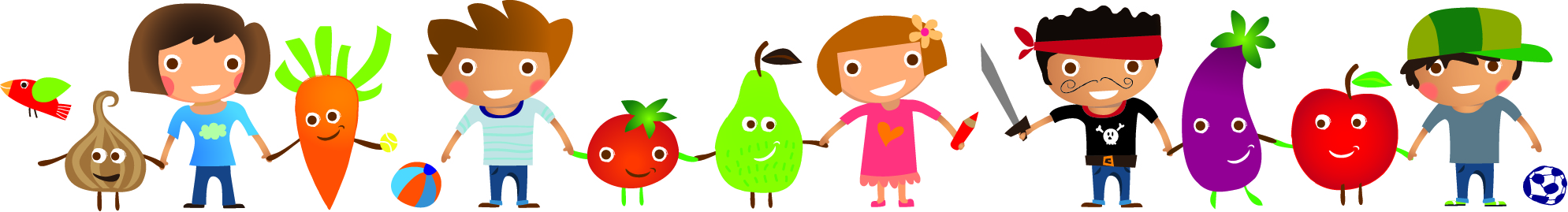 Numància, 149-151 | 08029 Barcelona | Tel 93 366 86 12 | Fax 93 410 80 94 escoles@peretarres.org | www.peretarres.org